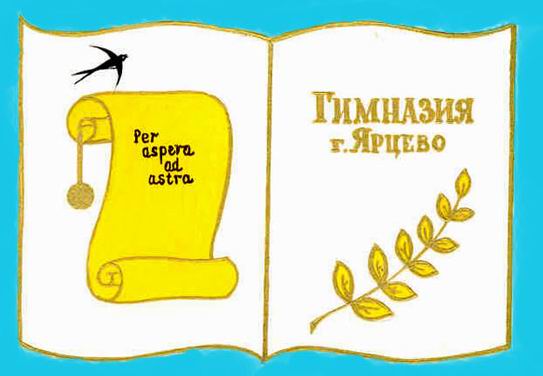 МБОУ «Школа-гимназия» 
г. Ярцева Смоленской области
Из опыта работы по реализации индивидуальных учебных планов учащихся старшей школы
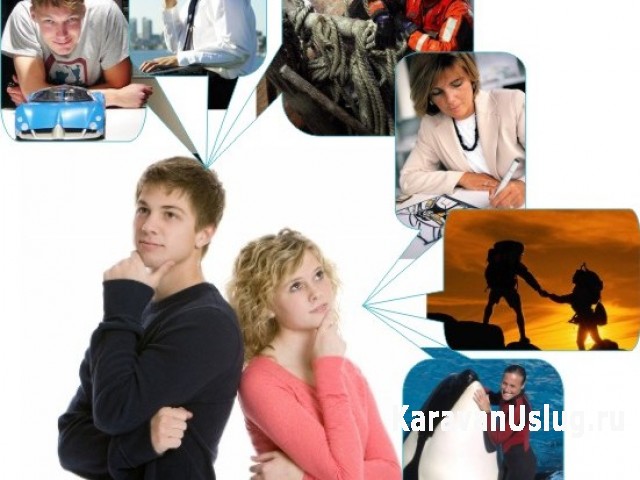 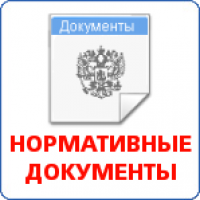 Нормативно-правовой основой обучения по индивидуальным учебным планам являются:
1. Федеральный закон от 29.12.2012 № 273-ФЗ “Об образовании в РФ».

2. Концепция профильного обучения.

3. Федеральный Базисный учебный план для среднего  общего образования (приложение к приказу Минобразования России от 09.03.2004 № 1312).

4. ФГОС ОО.

5. Локальные акты ОУ.
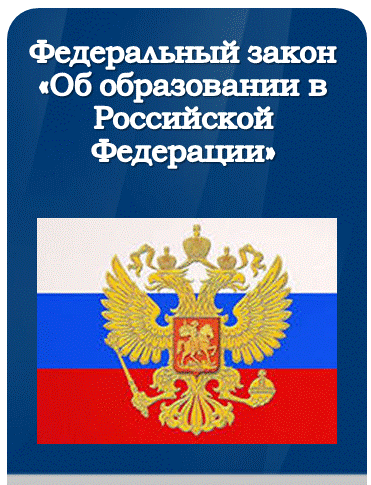 Федеральный закон от 29.12.201 № 273-ФЗ «Об образовании в РФ»
Статья 34. Основные права 
обучающихся и меры их социальной 
поддержки и стимулирования
1. Обучающимся предоставляются академические права на:
3) обучение по индивидуальному учебному плану, в том числе ускоренное обучение, в пределах осваиваемой образовательной программы в порядке, установленном локальными нормативными актами.
Концепция профильного обучения
Профильное обучение - средство дифференциации и индивидуализации обучения, когда за счет изменений в структуре, содержании и организации образовательного процесса более полно учитываются интересы, склонности и способности обучающихся, создаются условия для образования старшеклассников в соответствии с их профессиональными интересами и намерениями в отношении продолжения образования. При этом существенно расширяются возможности выстраивания обучающимся индивидуальной образовательной траектории.
Федеральный Базисный учебный план для среднего  общего образования (приложение к приказу Минобразования России от 09.03.2004 № 1312).
Выбирая различные сочетания базовых и профильных учебных предметов и учитывая нормативы учебного времени, установленные СанПиНами, каждое образовательное учреждение, а в принципе и каждый обучающийся вправе формировать собственный учебный план.      Такой подход оставляет образовательному учреждению широкие возможности организации одного или нескольких профилей, а обучающимся - выбор профильных и элективных учебных предметов, которые в совокупности и составят его индивидуальную образовательную траекторию.
ФГОС ООО
21. Условия реализации основной образовательной программы основного общего образования должны обеспечивать для участников образовательного процесса возможность:
индивидуализации процесса образования посредством проектирования и реализации индивидуальных образовательных планов обучающихся, обеспечения их эффективной самостоятельной работы при поддержке педагогических работников и тьюторов.
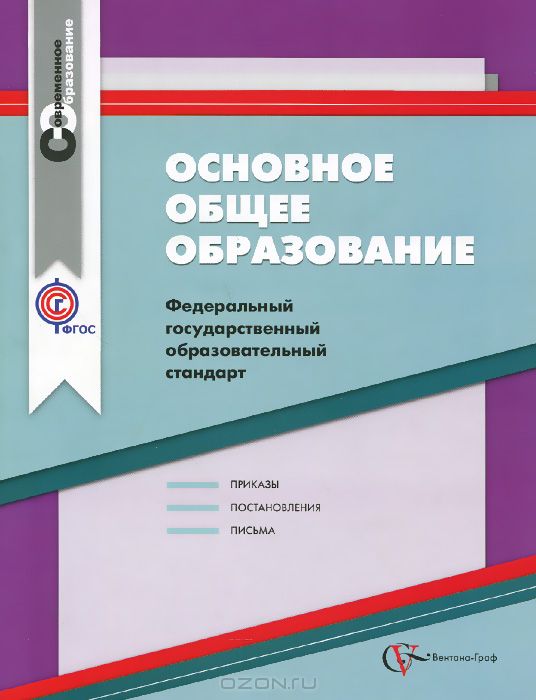 Примерная основная образовательная программа  ООО
… «разнообразие индивидуальных образовательных траекторий и индивидуального развития каждого обучающегося, в том числе одарённых детей, детей - инвалидов и детей с ограниченными возможностями здоровья»
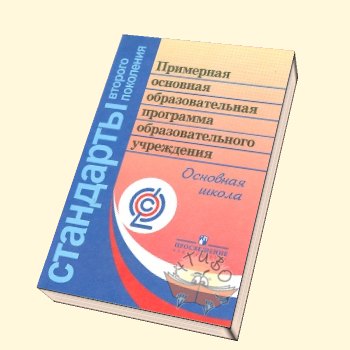 ФГОС СОО
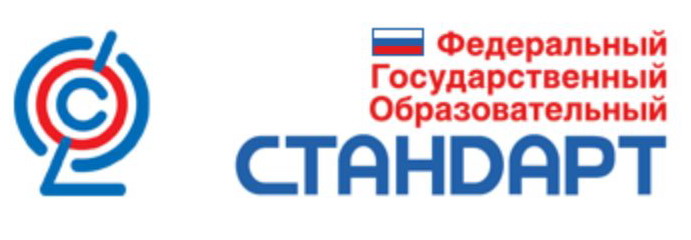 Образовательное учреждение:
предоставляет обучающимся возможность формирования индивидуальных учебных планов, включающих учебные предметы из обязательных предметных областей (на базовом или углубленном уровне), в том числе интегрированные учебные предметы «Естествознание», «Обществознание», «Россия в мире», «Экология»,  дополнительные учебные предметы, курсы по выбору обучающихся.
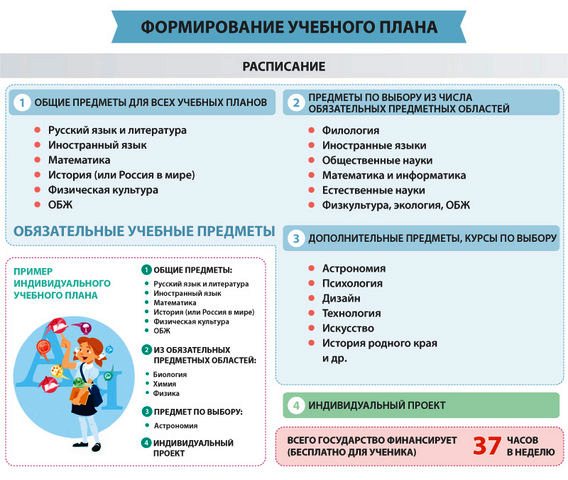 Право обучающегося
на выбор содержания обучения и видов деятельности
ИУП
Учет образовательных запросов обучающихся, их познавательных возможностей
ИОП
Учет видов образовательной деятельности обучающихся, методов и форм диагностики  результатов, технологий освоения содержания
ИОМ
Учет времени, средств, условий реализации программы
ИОТ – это персональный путь реализации личностного потенциала каждого ученика в образовании  через осуществление соответствующих видов деятельности.
А.В.Хуторской
ИОТ - определенная последовательность элементов учебной деятельности каждого учащегося по реализации собственных образовательных целей, соответствующую их способностям, возможностям, мотивации, интересам, осуществляемую при координирующей, организующей, консультирующей деятельности педагога во взаимодействии с родителями.
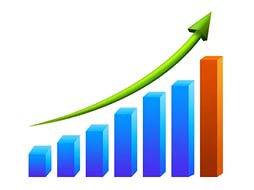 Н.Н.Суртаева
Индивидуальный
 учебный 
план
«Я выбираю предметы для 
изучения»
прогнозирование
«Я составляю программу 
образовательной 
деятельности»
Индивидуальная
 образовательная
программа
проектирование
«Я определяю, в какой
 последовательности, в какие
сроки, какими средствами
будет реализована 
образовательная  программа»
Индивидуальный
 образовательный
маршрут
конструирование
САМООПРЕДЕЛЕНИЕ СТАРШЕКЛАССНИКА
ИНДИВИДУАЛЬНАЯ  ОБРАЗОВАТЕЛЬНАЯ  ТРАЕКТОРИЯ
Процессуальное
направление
Деятельностное
направление
Содержательное
направление
Организационный 
аспект
Современные 
педагогические
 технологии,
IT-технологии
ИУП
ОП
фиксирует совокупность 
учебных предметов 
(базовых, профильных,
элективных), выбранных 
для освоения обучающимися
ИНДИВИДУАЛЬНЫЙ
УЧЕБНЫЙ
ПЛАН
определяет профиль
определяет конкретный
образовательный результат
Самоопределение
старшеклассника
Функционал администрации ОУ по организационному обеспечению формирования ИУП
Карта выбора профиля
 
1. ФИО ______________________________ 
2. Образовательный запрос
Я хочу изучать предметы на профильном уровне _____________________________________________________________
3. Мой выбор связан с дальнейшей образовательной деятельностью 
_______________________________________________________________
 
4. Мои интересы ________________________________________________
5. Мои склонности_______________________________________________
6. Другое ______________________________________________________
Я выбираю следующие виды образовательной деятельности ____________________________________________________________
Уровень оценки личностных качеств (в 10 б. системе)
Самостоятельность____
Ответственность______
Активность___________
Трудолюбие___________
Коммуникативность_____
Доброжелательность_____
Толерантность__________
Инициативность_________
Креативность____________
 
9. Качества характера, наиболее востребованные в будущей деятельности: ____________________________________________________________________
10.  Предпочитаемый профиль, МГ ________________________________
Выявление личностного потенциала 
каждого ученика в образовании
Изучение продуктов 
деятельности, 
тестирование
Мониторинг 
динамики 
развития
учащегося
Мониторинг роста личностных 
достижений учащихся.

Соотношение учебных, олимпиадных
достижений, результатов 
психологических исследований, 
участия в исследовательской
деятельности,
работы по индивидуальным планам
Индивидуальный 
профиль
психологического 
развития учащегося.
Рекомендации
Методы 
аналитико-
прогностического
направления
Оценка готовности учащихся _______ класса к выбору профиля обучения
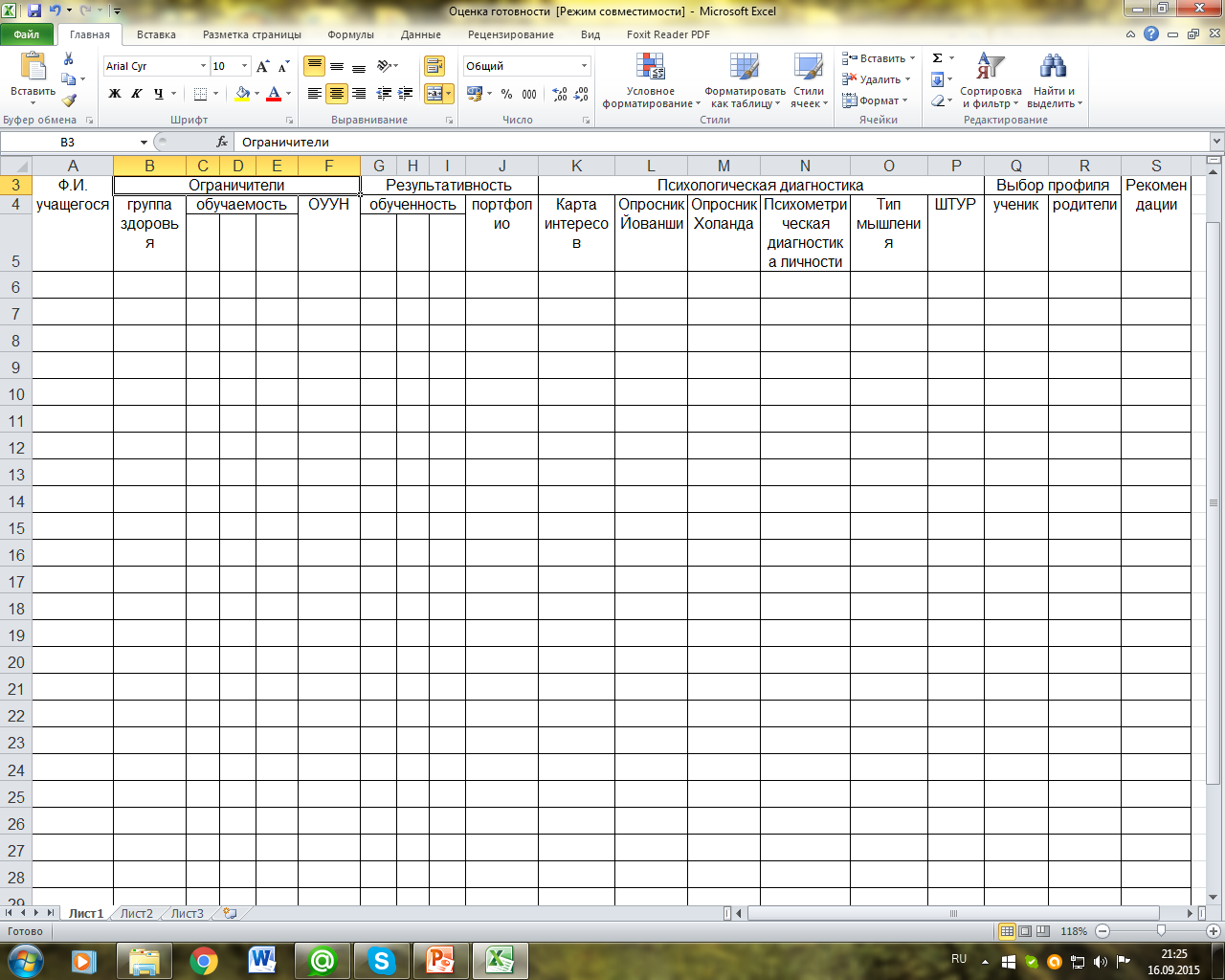 Индивидуальный учебный план учащегося 10___ класса
Дополнительные  курсы по выбору в других образовательных учреждениях и организациях
Ученик (ца)_________________                                  Зам. директора
                                    подпись                                                            
Родители (Ф.И.О.)____________________        Ф.И.О.___________________________
_____________________________________                                подпись
                                      Подпись
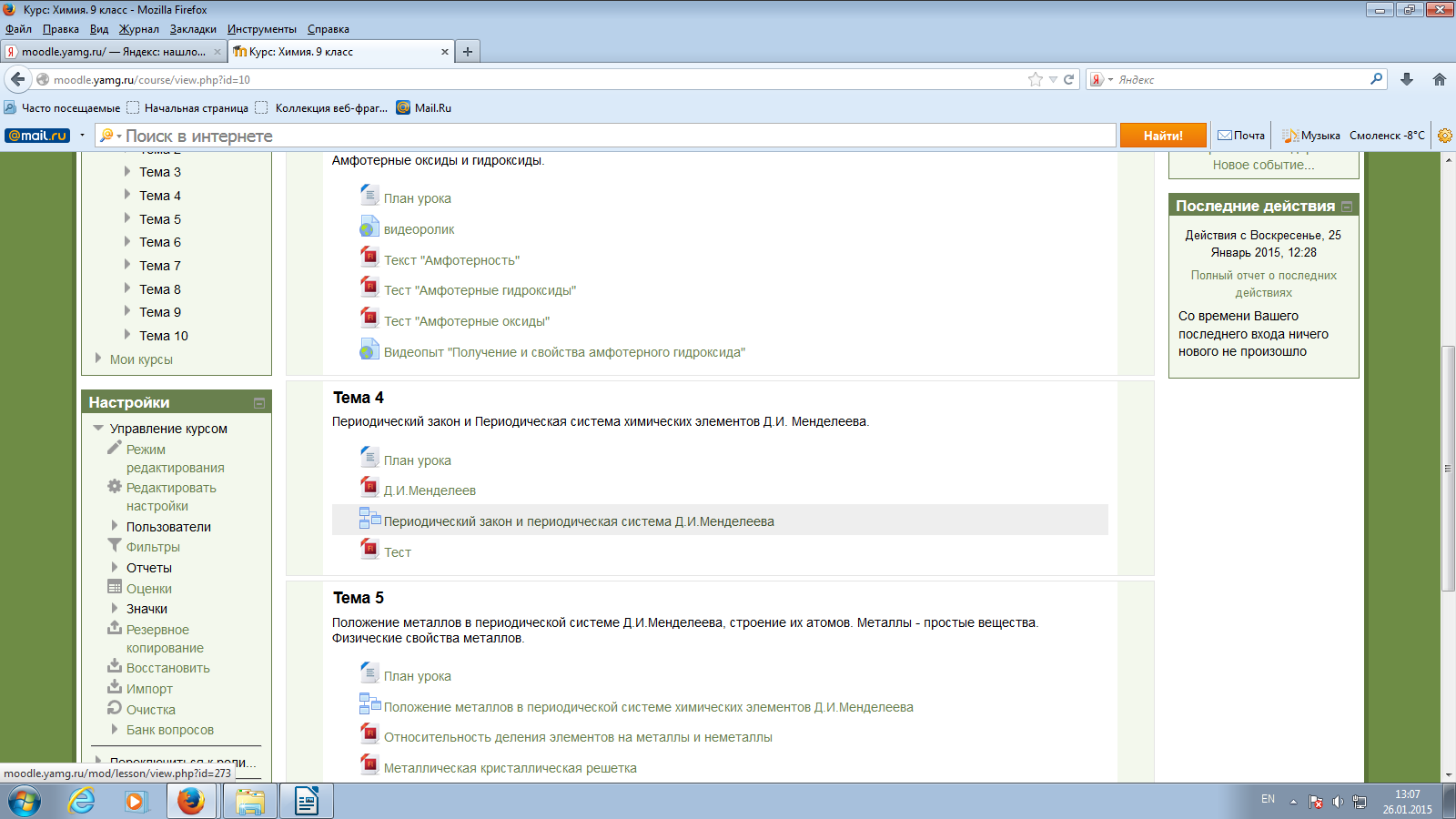 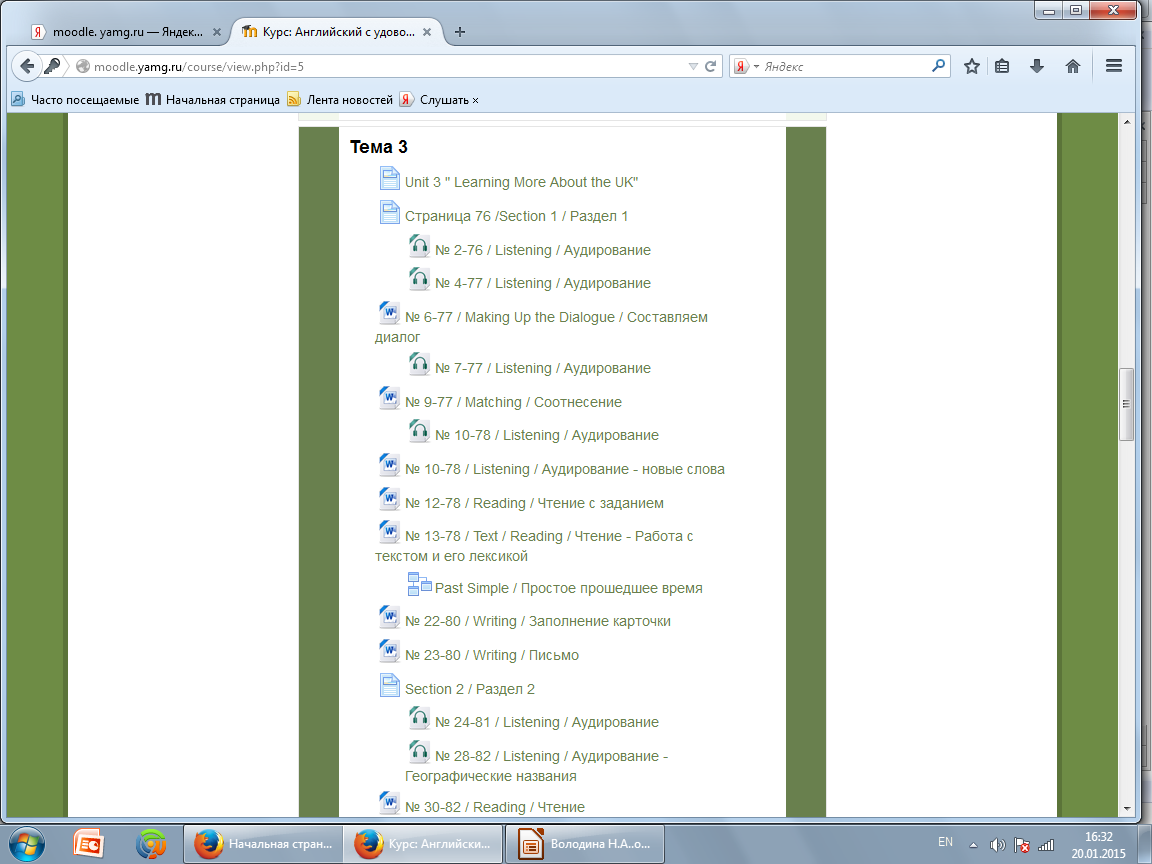 Индивидуальные учебные планы  учащихся 11-х классов
на 2014/15 - учебный год
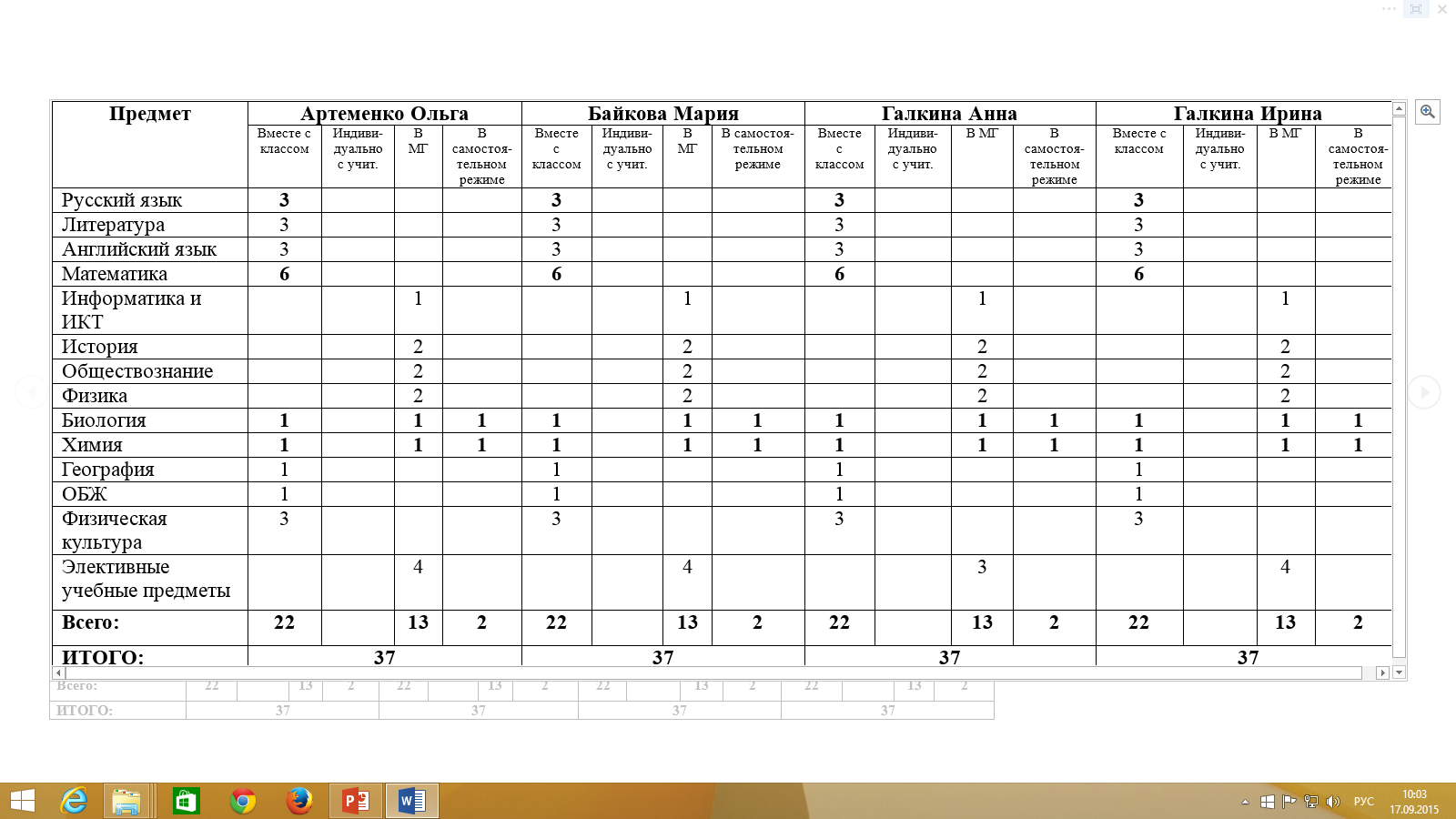 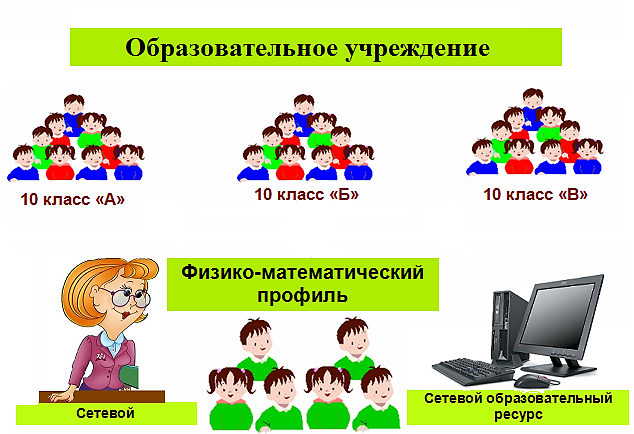 Индивидуальный учебный план
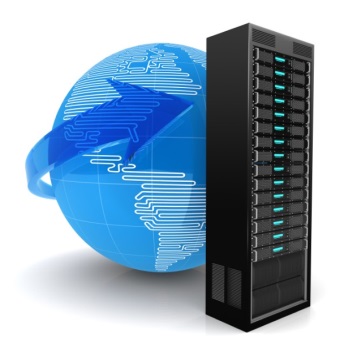 Формирование малых групп
Расписание уроков  18 сентября
ФИО________________________________________________________

Планы на будущее
Будущая профессия___________________________________________
Место дальнейшей учебы (вуз, колледж, ПТУ) _____________________
Профиль обучения в старшей школе_____________________________
Буду сдавать ЭГЭ по предметам ________________________________
Посещаю, буду посещать (подчеркнуть) подготовительные курсы (указать где, когда)___________________________________________
Посещаю элективные курсы____________________________________
По каким предметам имею наибольшие затруднения________________
Как собираюсь устранять затруднения (самообразование, помощь учителя, старших     друзей, одноклассников, родителей, репетитора) ____________________________________________________________
Цели в плане личностного развития______________________________
В каких интеллектуальных конкурсах планирую участвовать__________
Какую спортивную секцию планирую посещать_____________________
В каких школьных  мероприятиях планирую участвовать_____________
ИУП
Показатели познавательной активности обучающихся по ИУП
Спасибо за внимание !
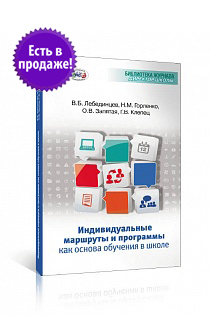 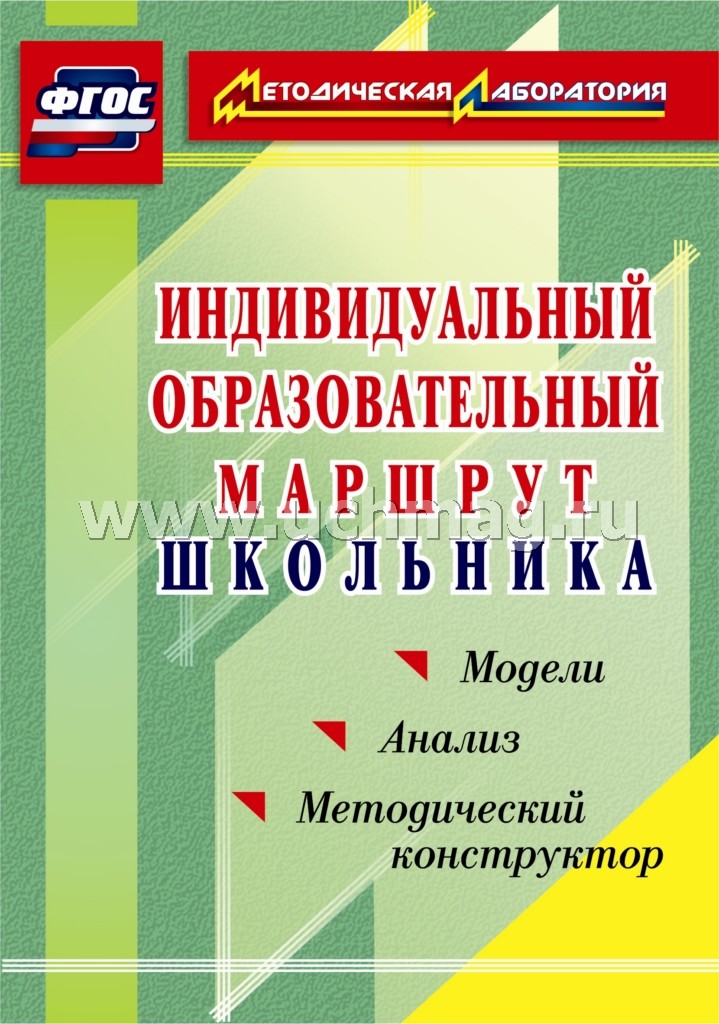